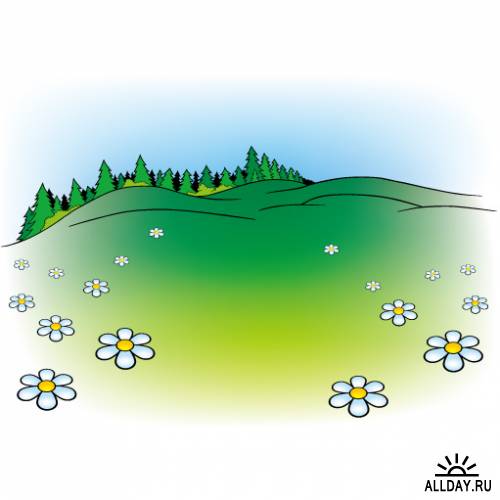 Государственное бюджетное дошкольное образовательное учреждениедетский сад 81 комбинированного видаПриморского района Санкт-Петербурга
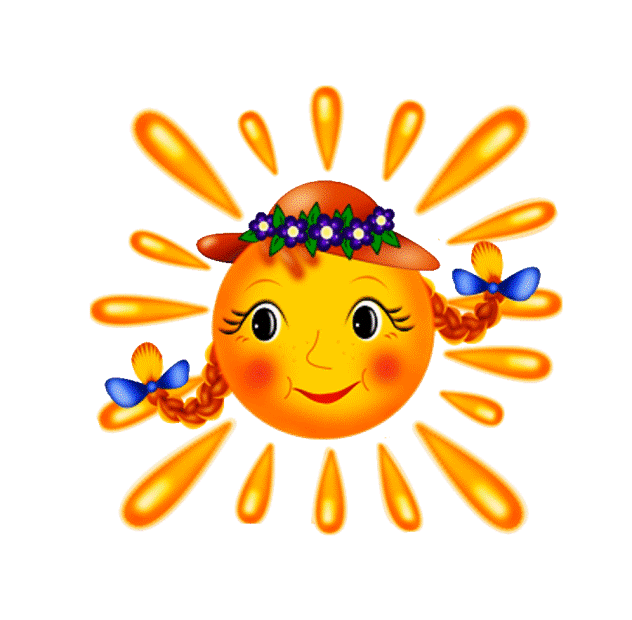 СОЛНЫШКО
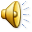 РУССКАЯ НАРОДНАЯ ИГРА
Автор:
Музыкальный руководитель высшей категории:
 Гуськова Анжелика Александровна
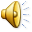 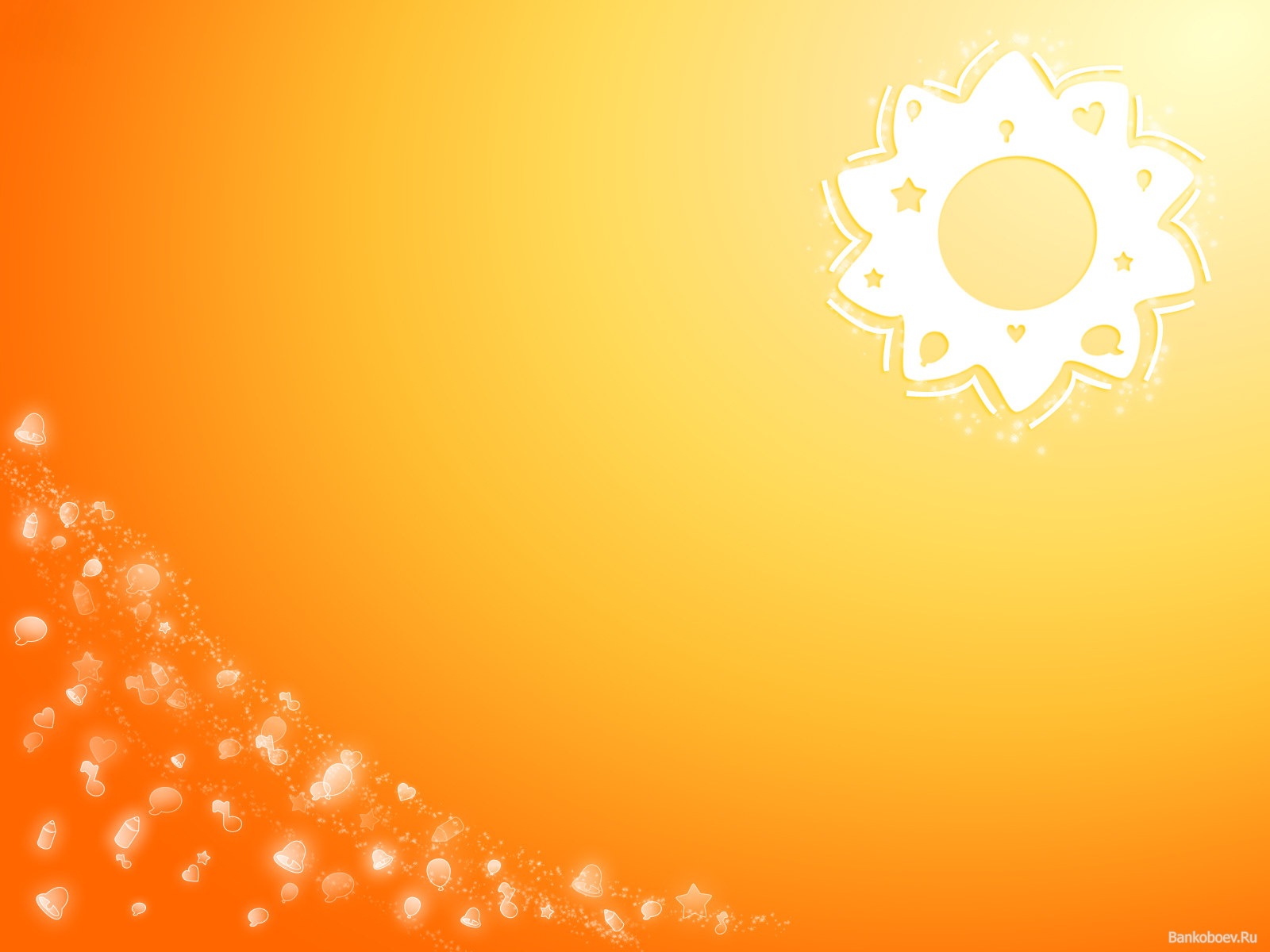 УСЛОВНЫЕ ОБОЗНАЧЕНИЯ
Лицо -        - спина девочки

Лицо -        - спина мальчика
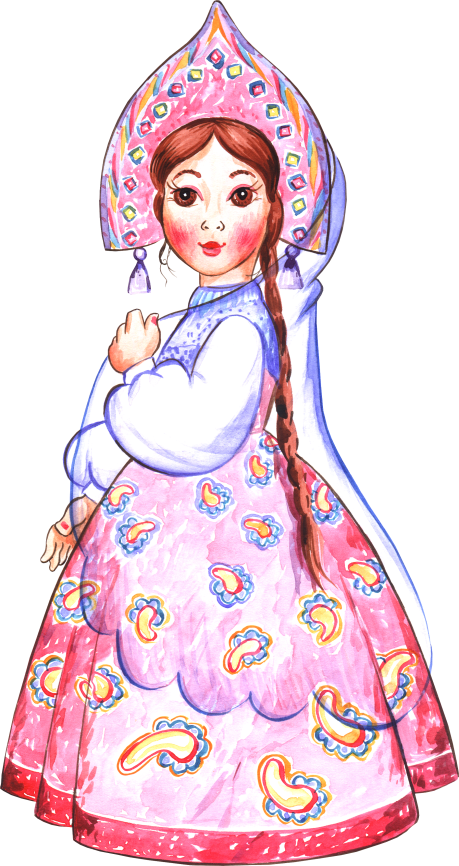 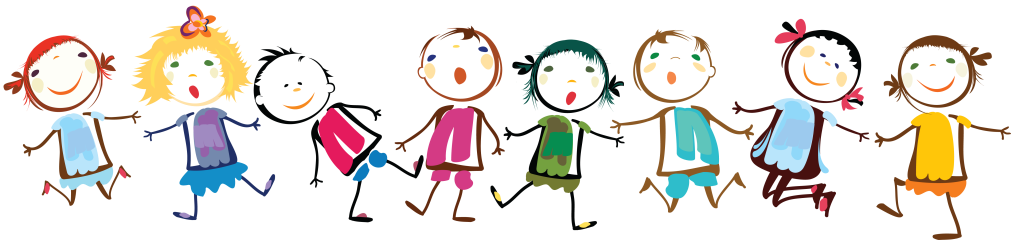 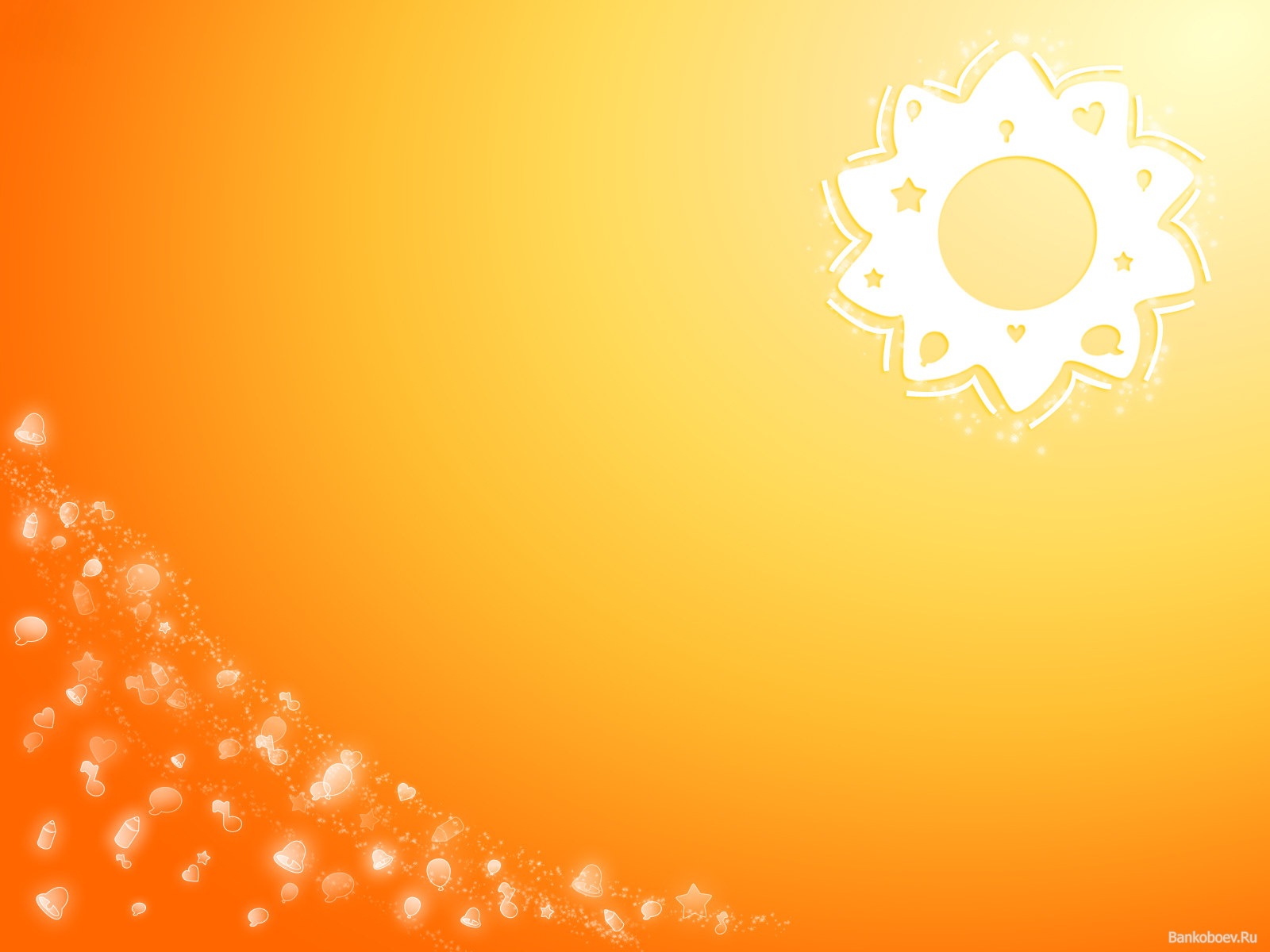 СОЛНЫШКО
Цель: Развитие внимания, ловкости, быстроты, смекалки, навыков общения; умение выполнить элементы танцевальных движений: пружинка, движение вокруг себя.
Перед началом игры, при помощи считалки выбирают водящего — «солнце», остальные дети — «спящие».
Считалка:
Солнышко всех зовет,
Колокольчик нам поет
Звонким, тонким голоском
Динь-бом, динь-бом
Выходи из круга вон!
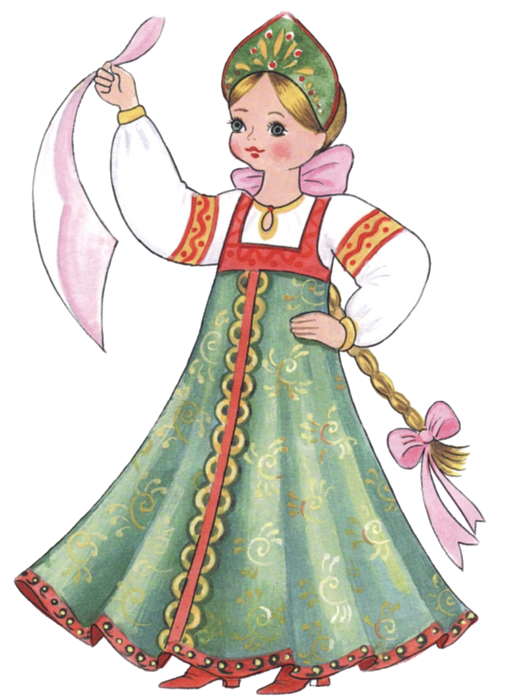 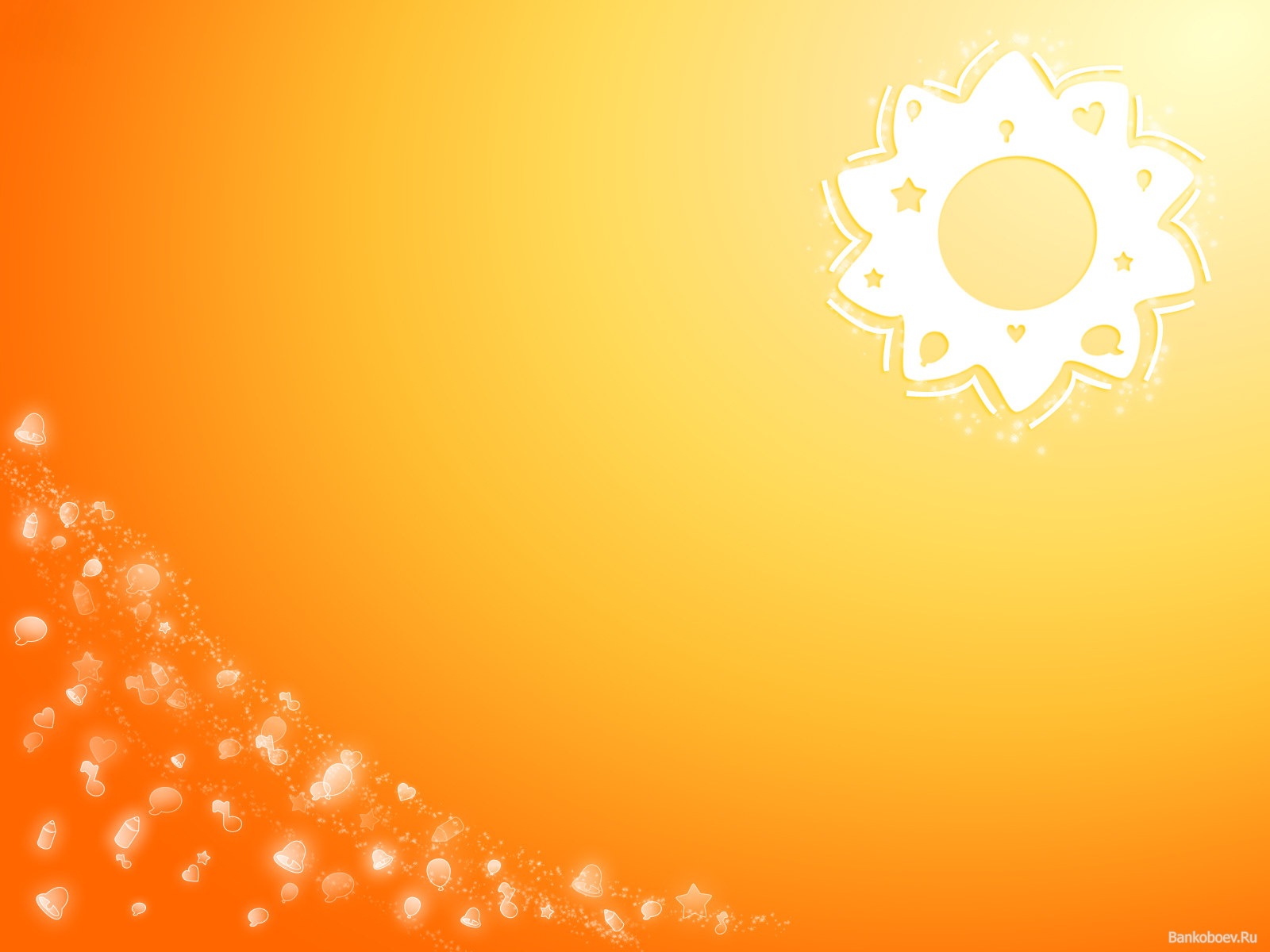 ВАРИАНТ ПЕРВЫЙ
Играющие образуют круг. В центре круга — «солнышко», в руках у него 4 обруча желтого цвета.
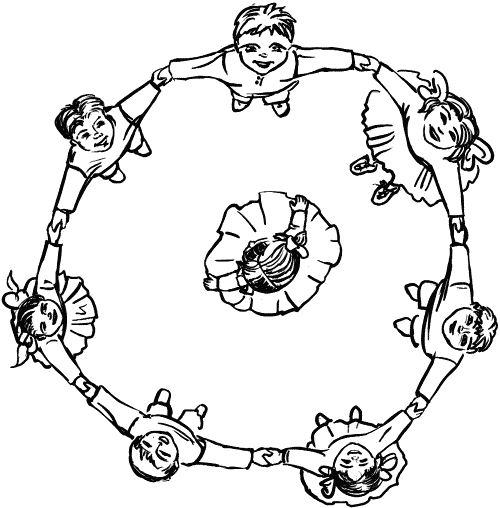 Солнышко, солнышко,
Погуляй у речки,
Солнышко, солнышко,
Раскидай колечки!
Дети идут вправо по кругу. 
«Солнышко» движется влево, раскладывая обручи по полу, ближе к играющим.
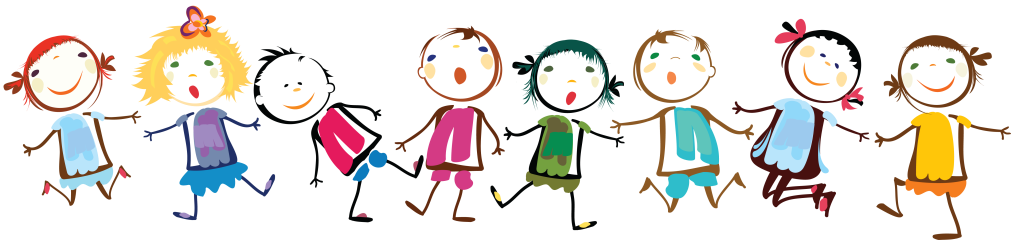 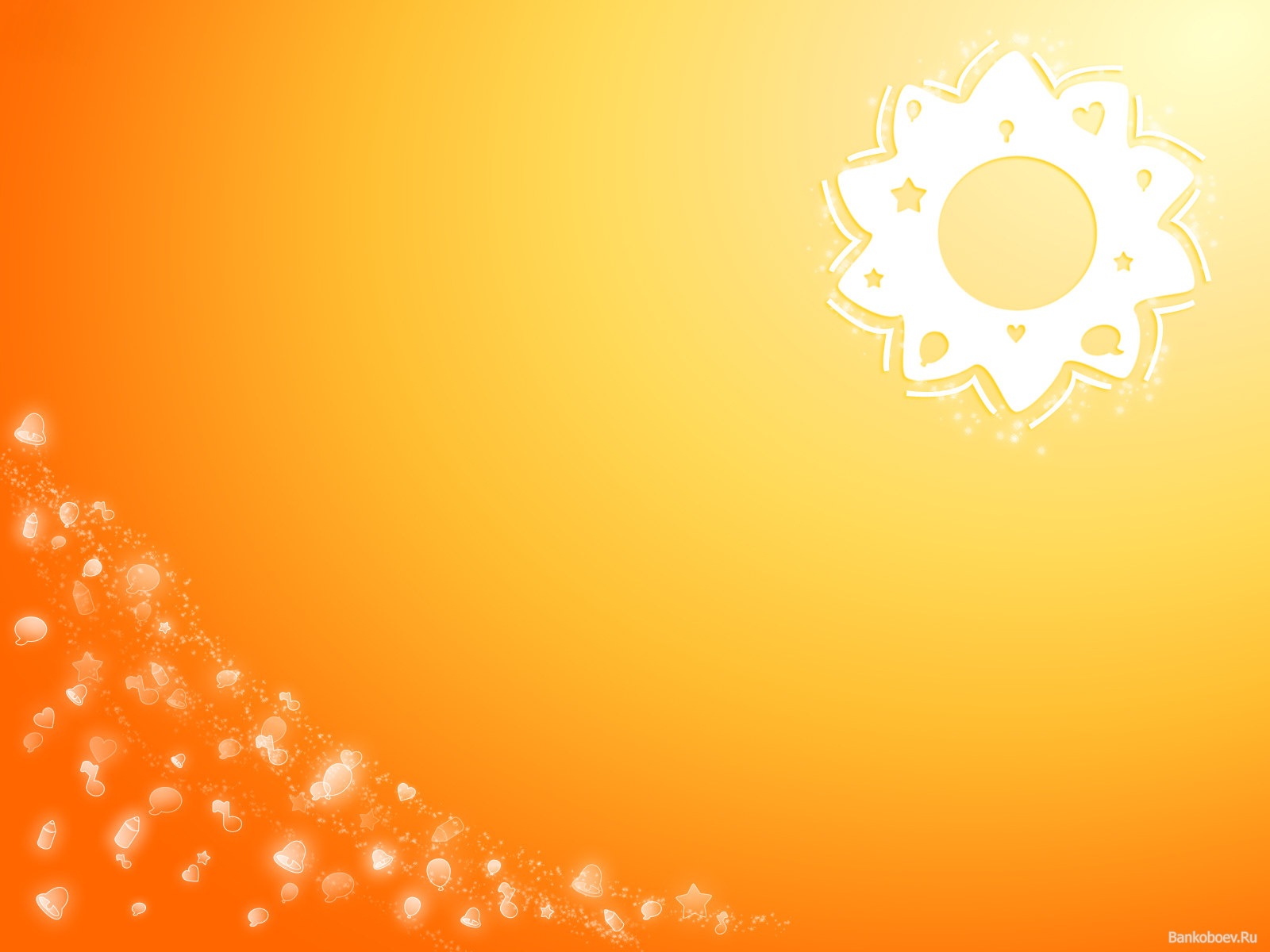 ВАРИАНТ ПЕРВЫЙ
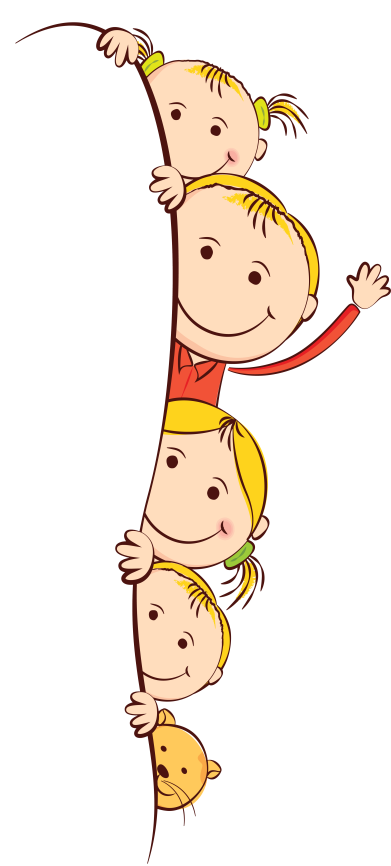 Мы колечки соберем,
Золоченые возьмем.
Покатаем, поиграем

стоящие рядом с обручем, берут его и образуют маленький круг (всего таких кругов-команд четыре).
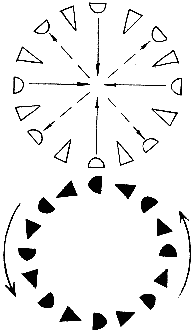 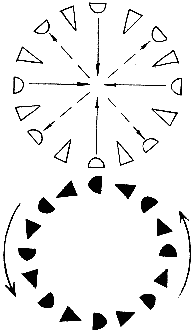 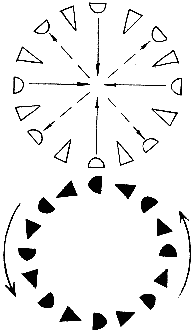 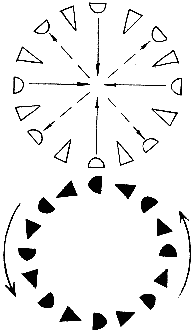 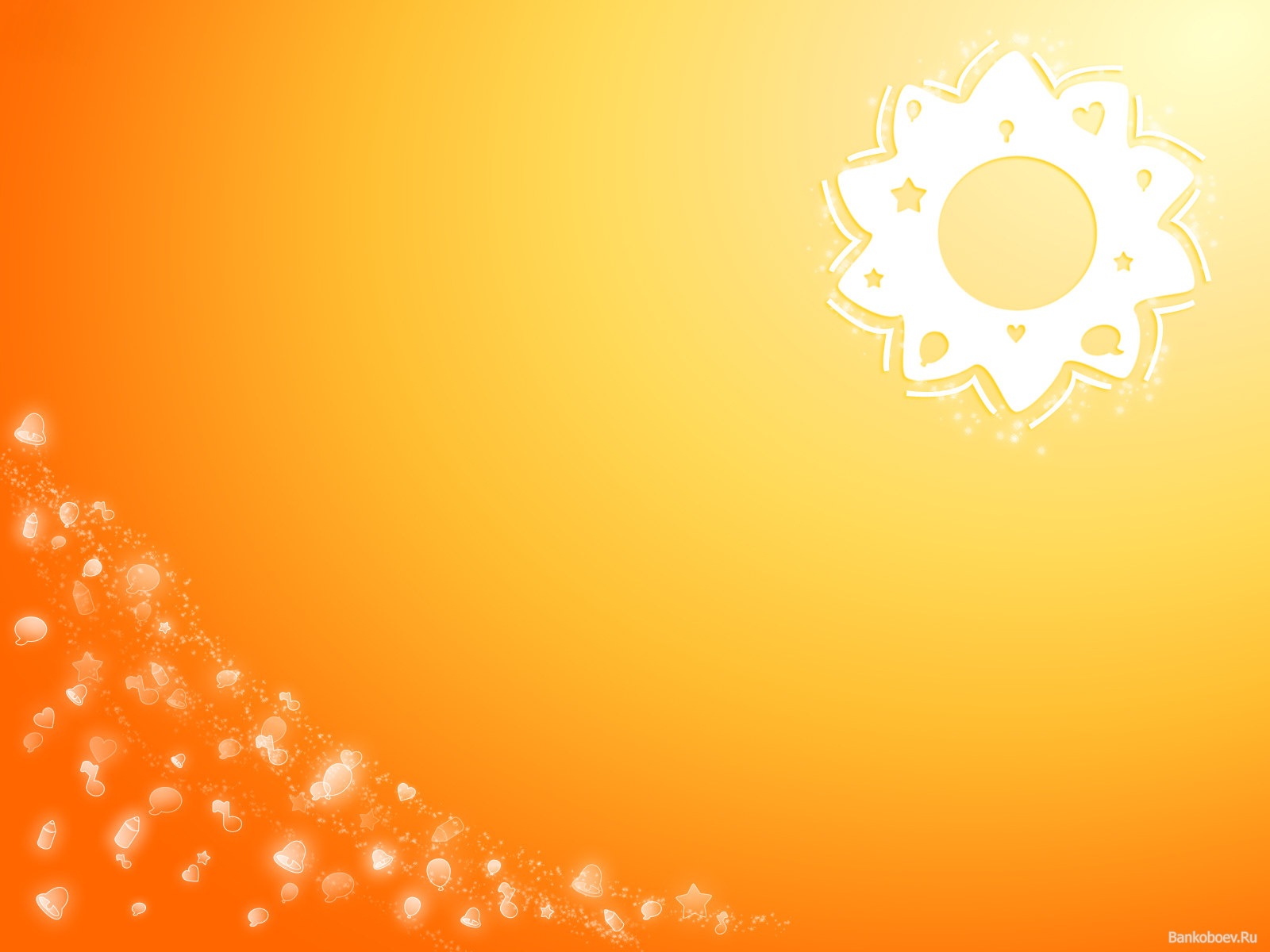 ВАРИАНТ ПЕРВЫЙ
И тебе назад вернем!

На последнюю строку играющие выстраиваются в общий круг, обруч кладут на пол.
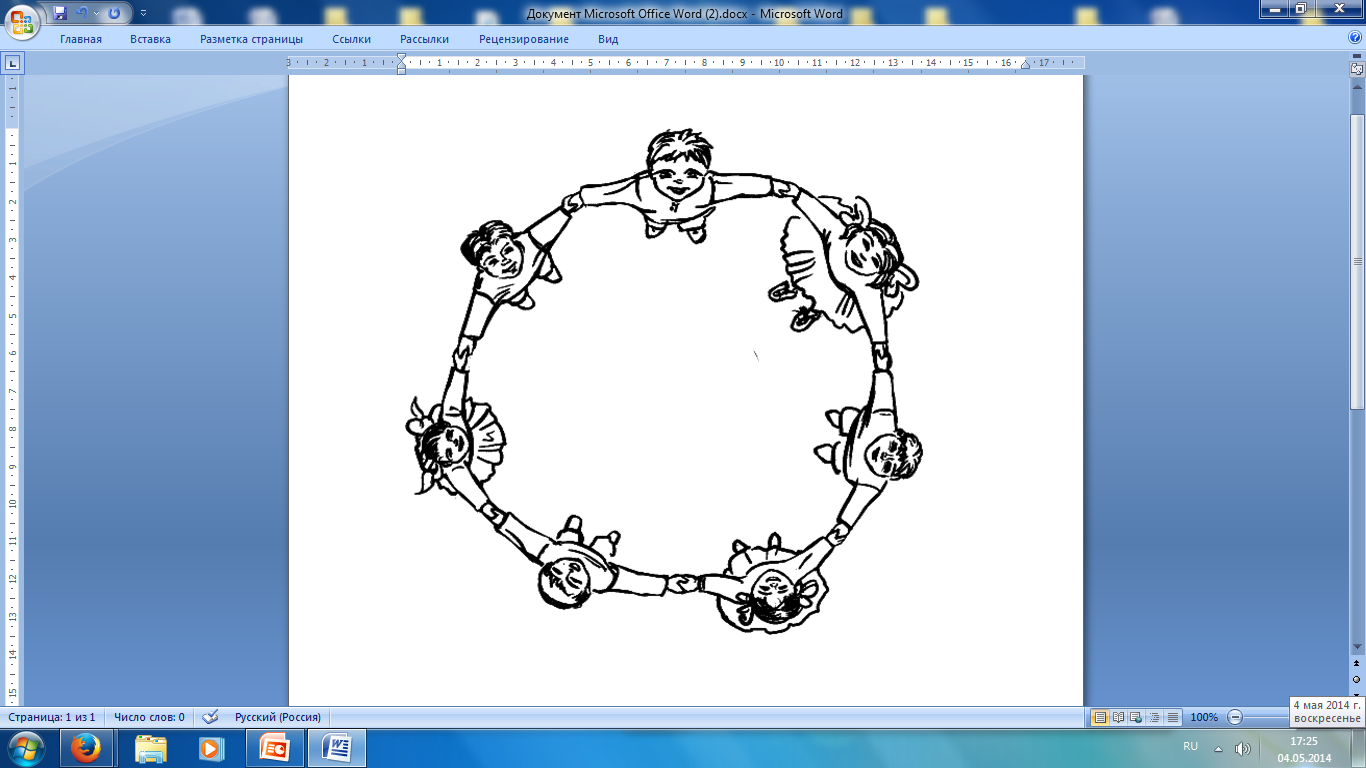 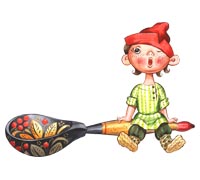 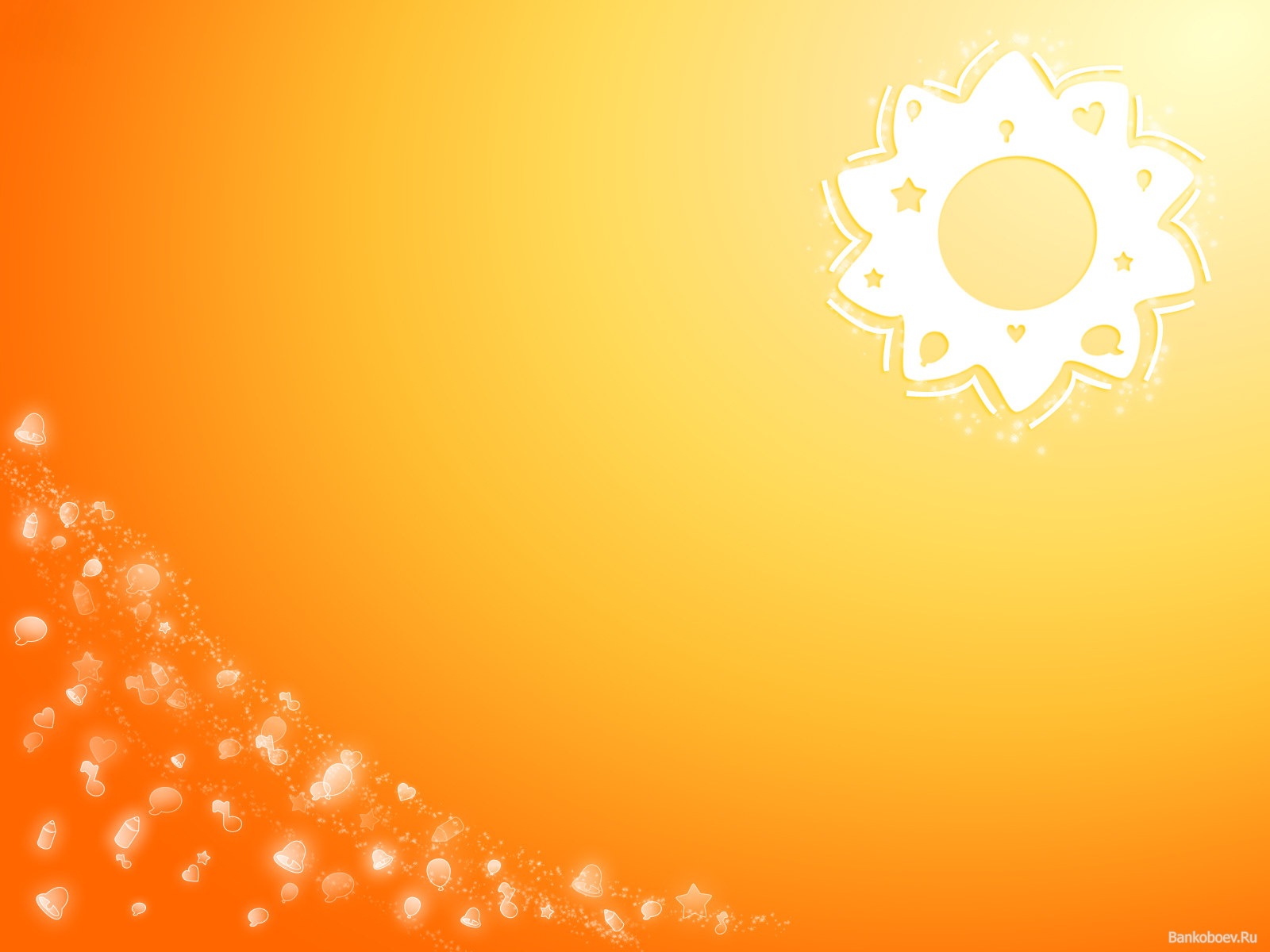 ВАРИАНТ ПЕРВЫЙ
По сигналу ведущего (звучание бубна) все разбегаются врассыпную, 
по следующему сигналу каждая команда собирается около своего обруча. Выигрывают те, которые сделали это быстрее.
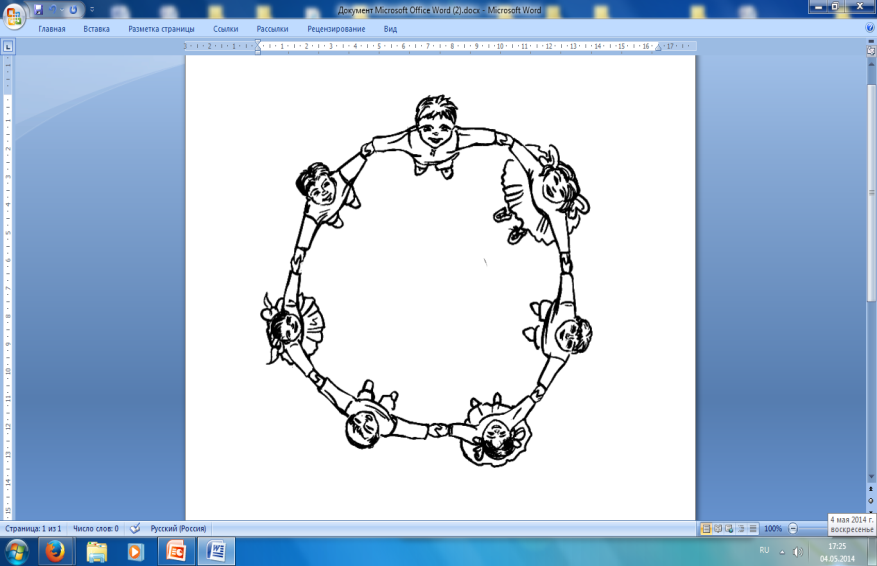 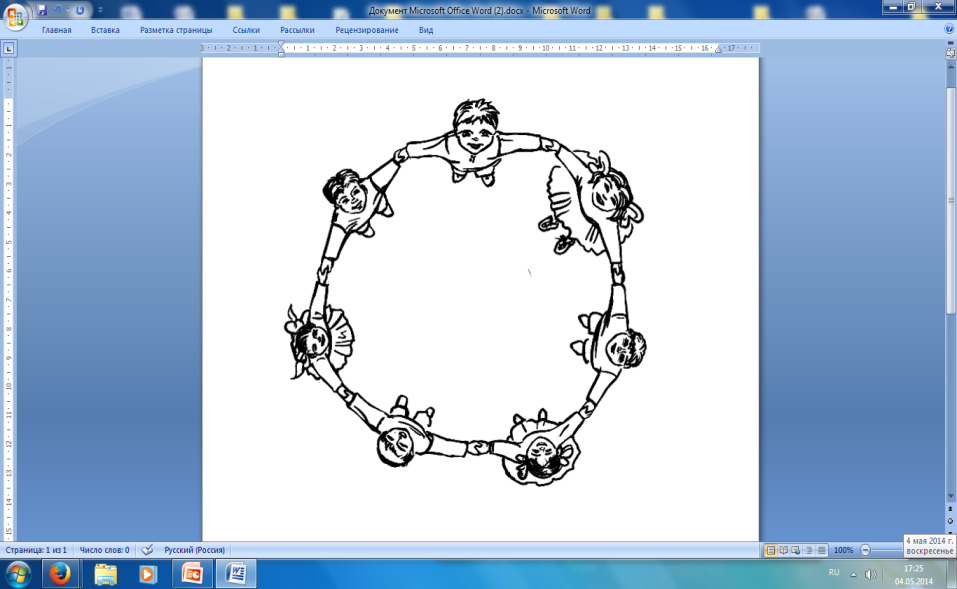 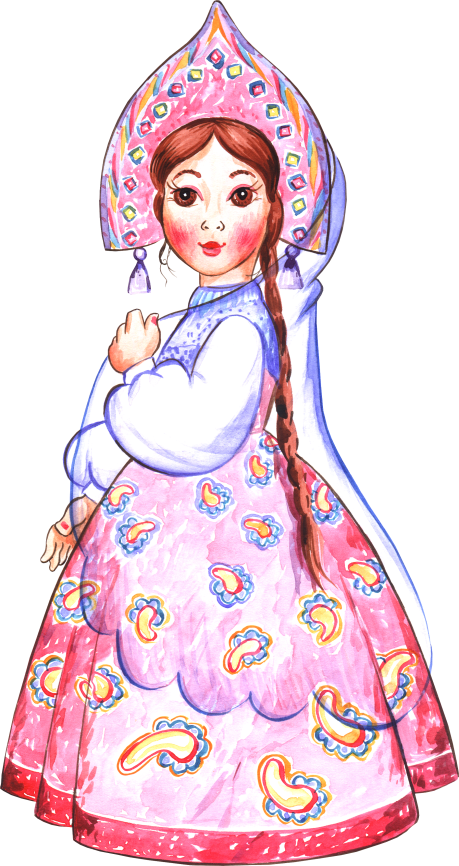 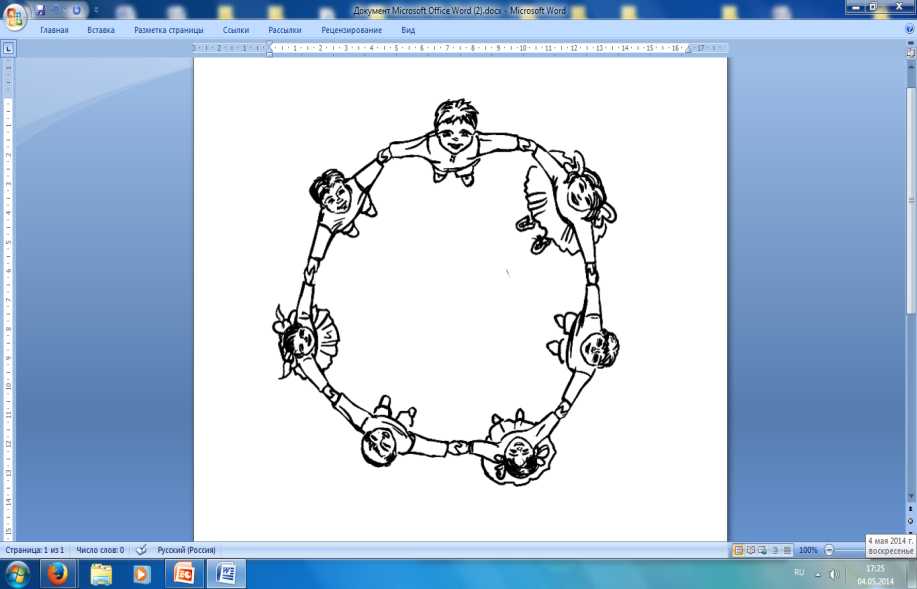 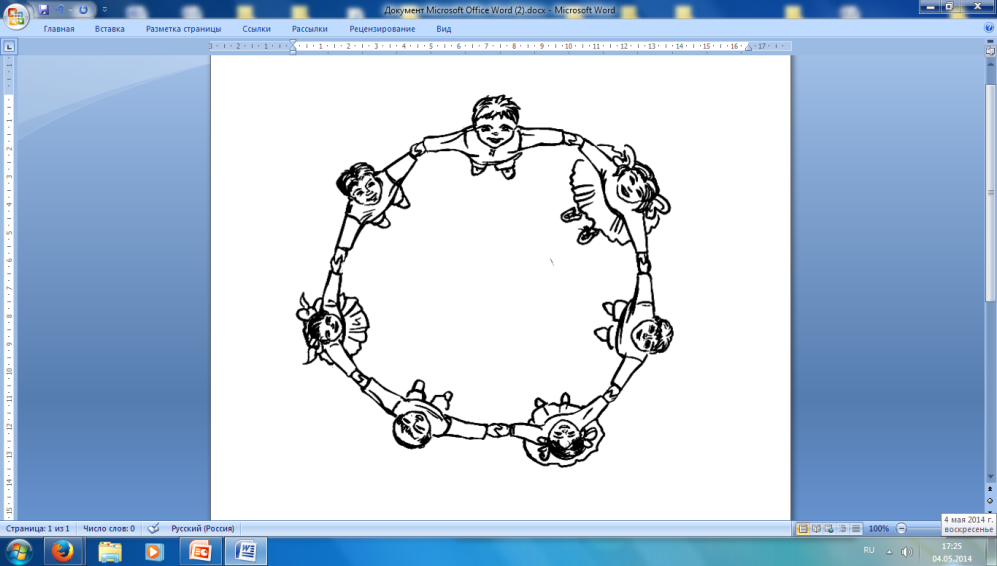 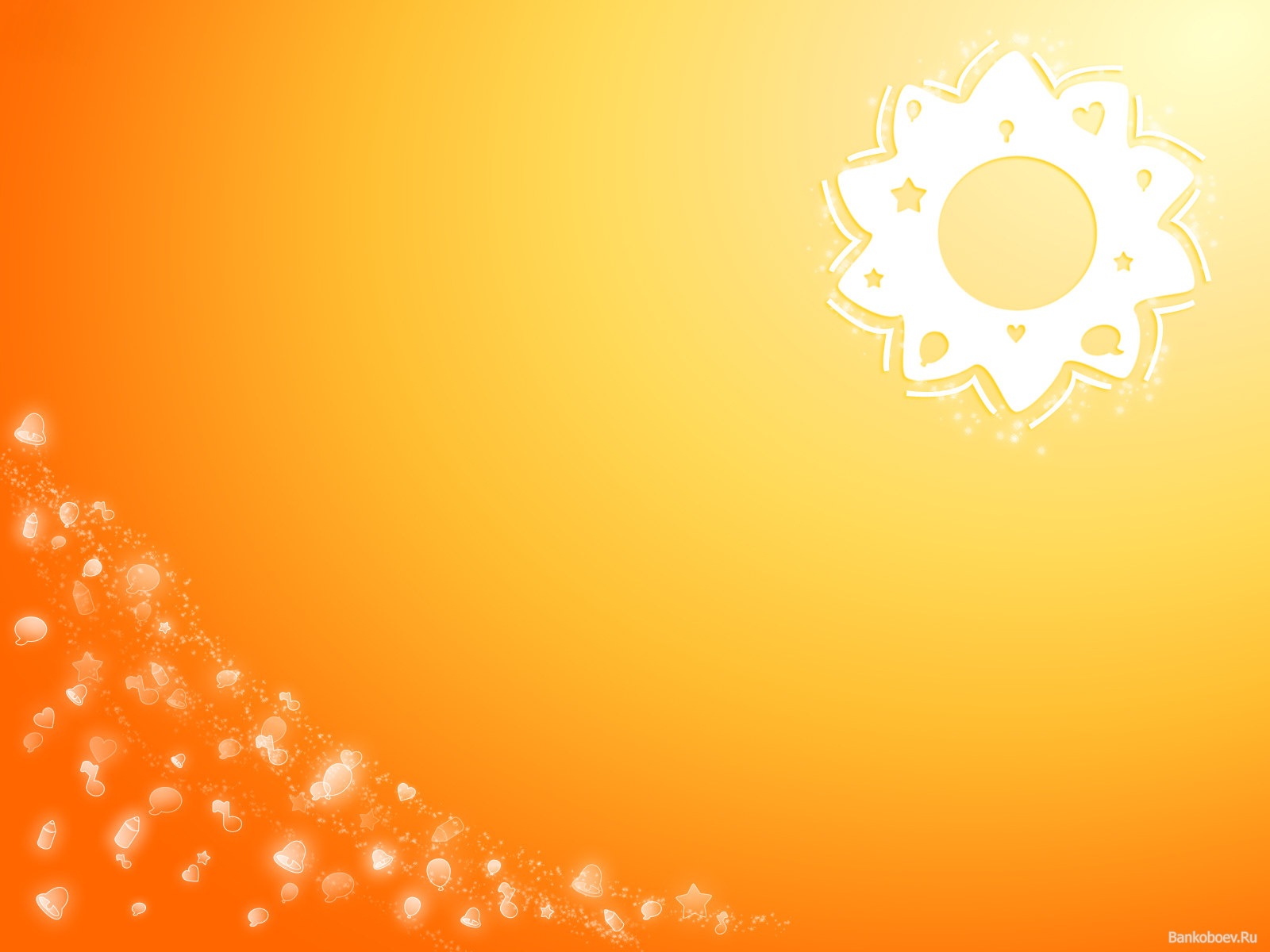 Игра начинается сначала, водящего выбирают из круга, который собрался первым.
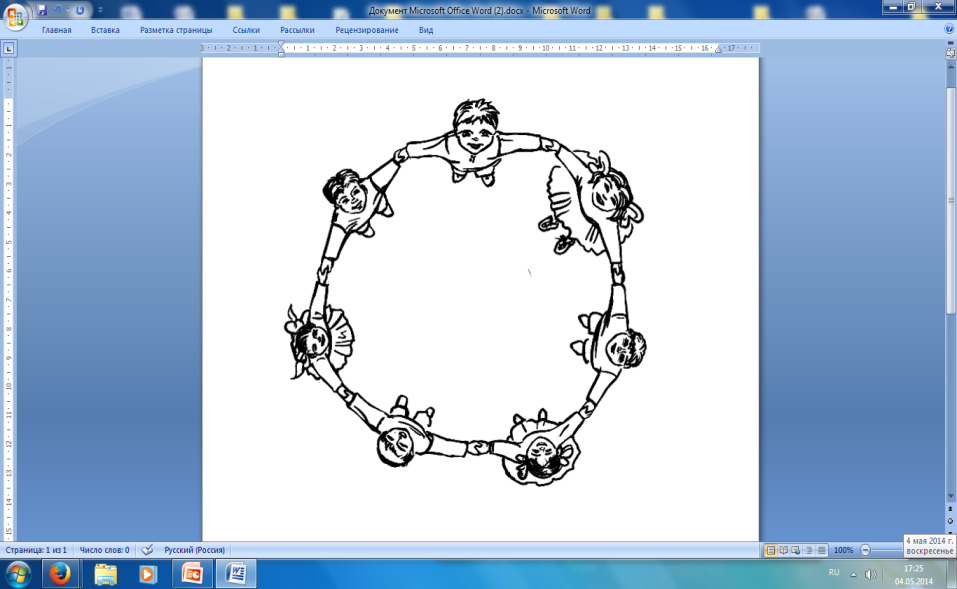 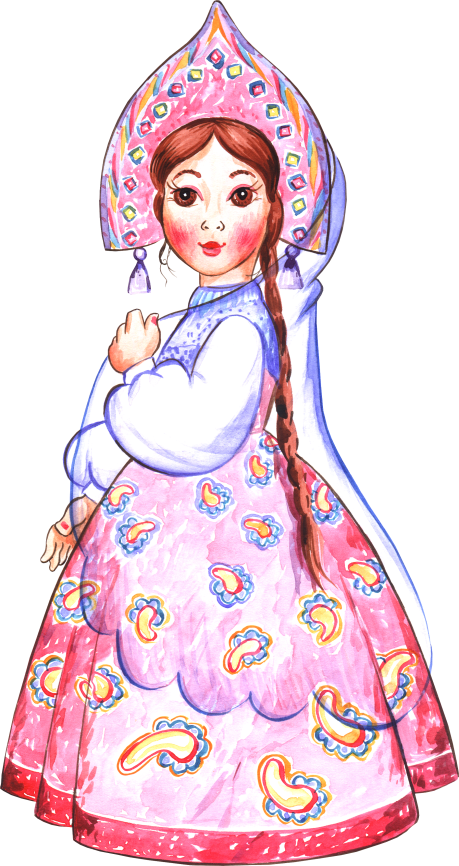 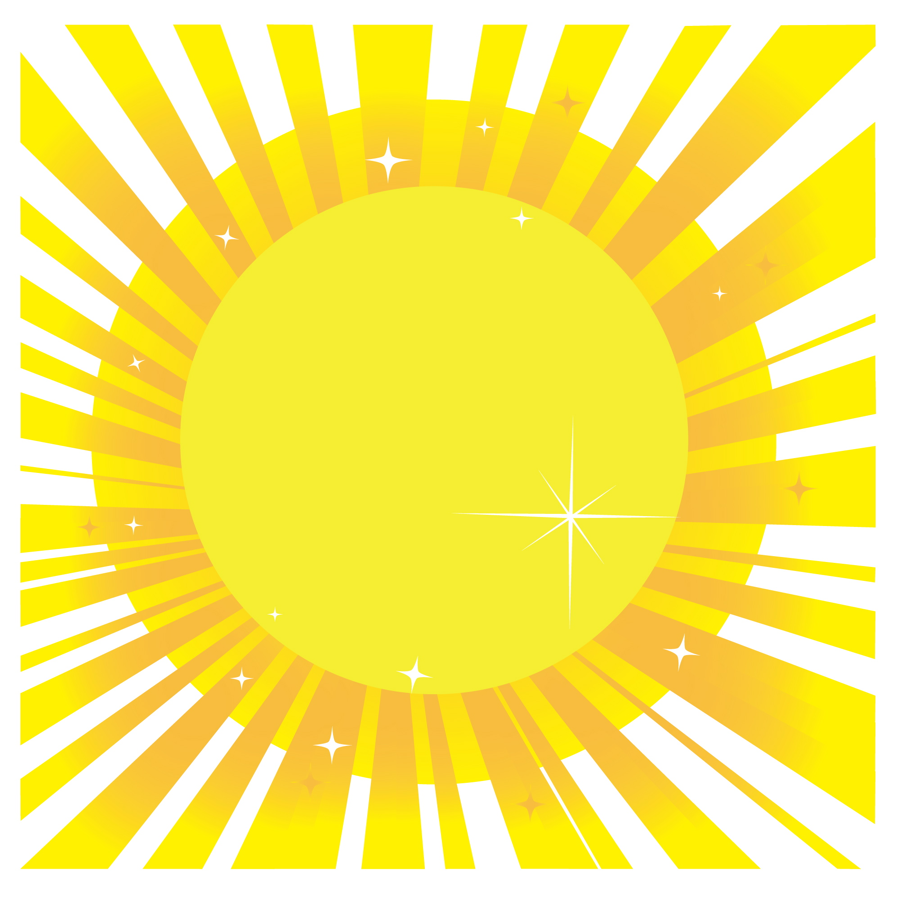 ПРАВИЛА В ИГРЕ
Играйте честно, дружно, соблюдая правила. 

В игре проявляйте побольше выдумки, смекалки (не нарушая принятых правил).

Старайтесь всё время выручать товарищей по команде. 

Закон каждой команды в игре: один за всех и все за одного.

Не горячитесь понапрасну! Так вернее прийти к победе.
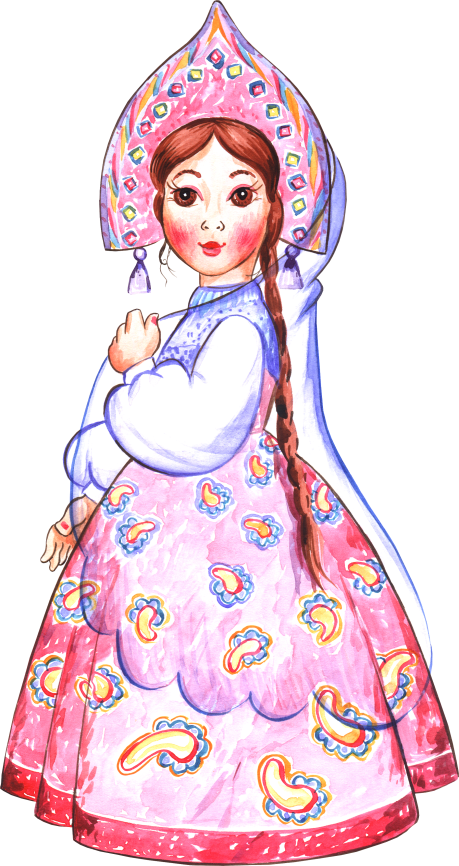 УДАЧИ В ИГРЕ!